agreementwhen people have the same feeling or opinion about something
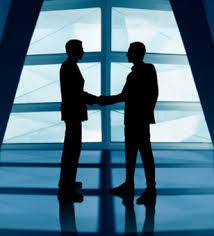 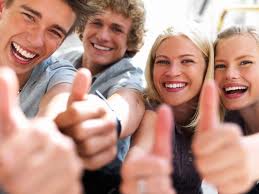 billsideas for laws
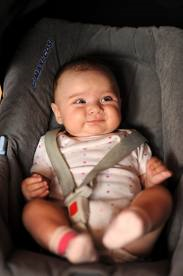 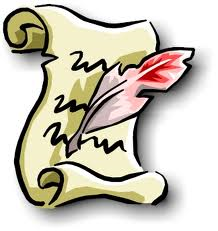 creeka small stream of water
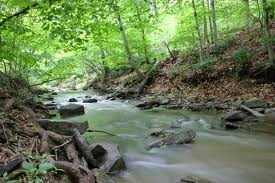 crowda large group of people or animals
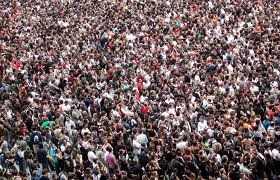 discussedsomeone talked about something to one or more people
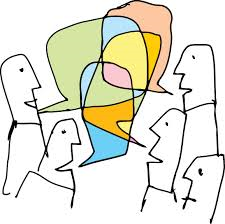 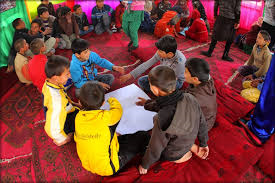 warnto tell others about danger
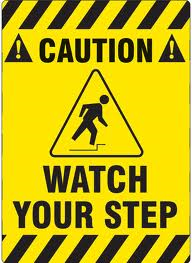 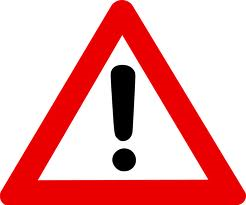 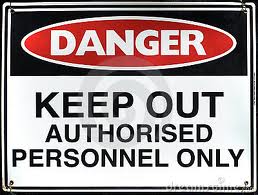